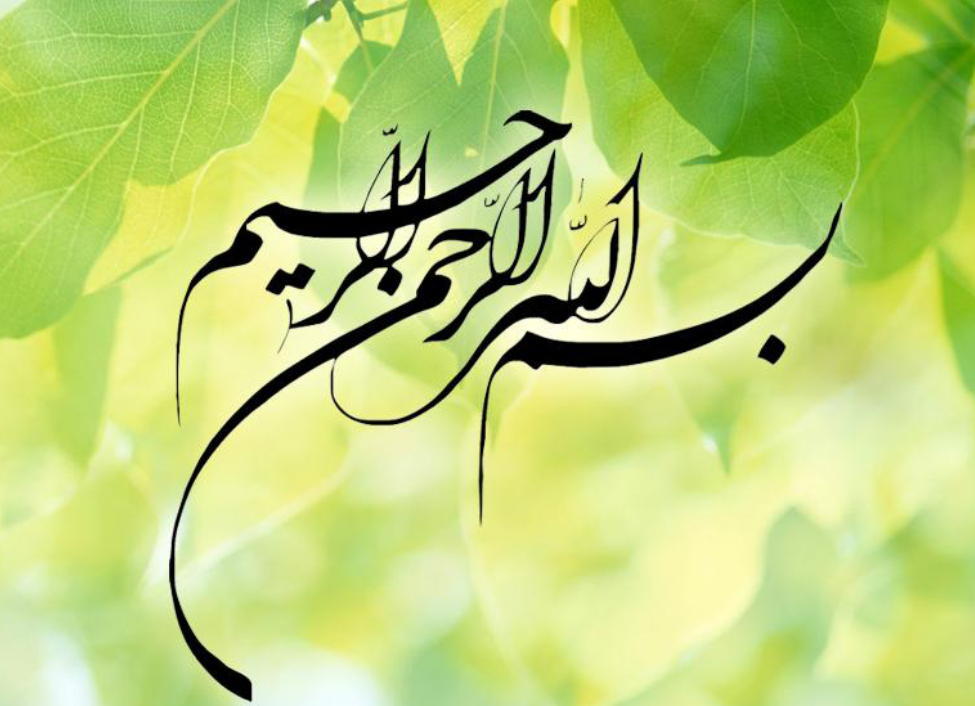 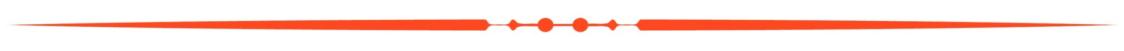 فصل ششم: اصول و مقررات پیمان – روش های اجرا و انواع قراردادها
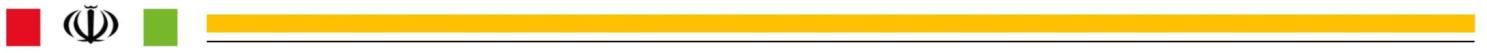 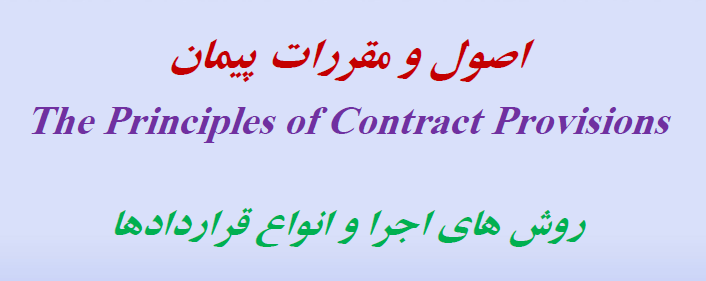 دانشگاه لامعی گرگان
مدرس : علی زنگانه
نیمسال اول 98-97
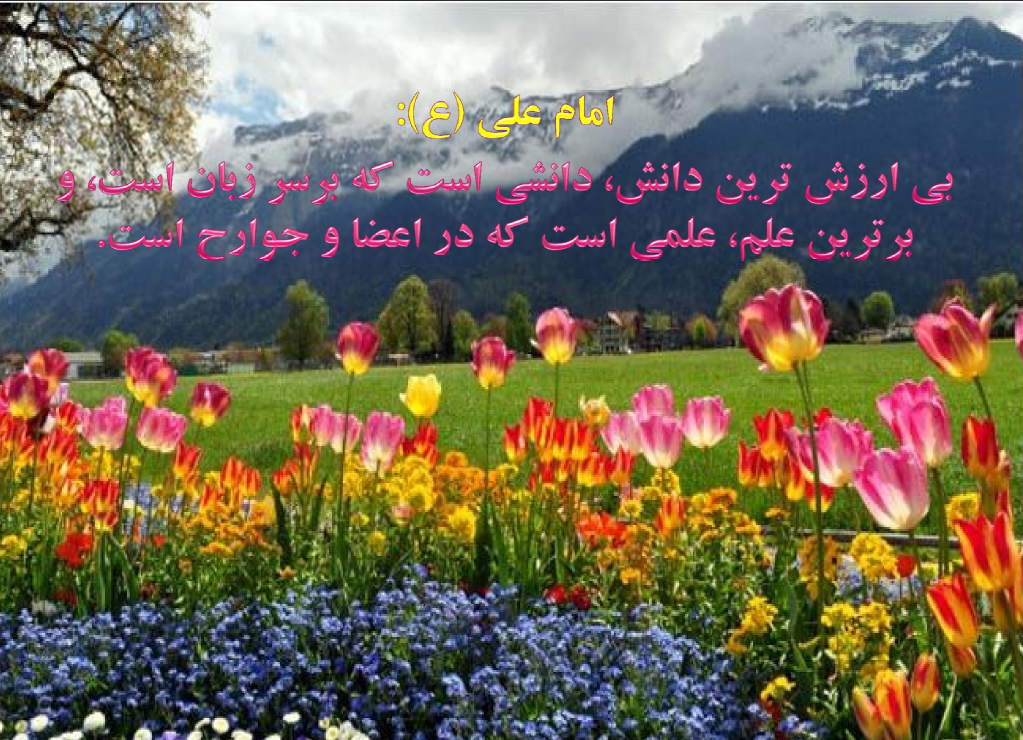